Les pratiques de mobilité des Français
Graphiques issus d’une analyse avec Fabien Perez (SDES) 
à partir des données de l’enquête mobilité des personnes (EMP) de 2019
Aurélien Bigo 
Chercheur sur la transition énergétique des transports
1
05/11/2024
Table des matières
[Speaker Notes: De nombreux commentaires ou notes sont présents sous les diapositives, en particulier sous les principales figures en pages 5 à 11, afin de donner des compléments et explications aux figures.

Par ailleurs, les principales informations sur le plan du document, le contexte de l’analyse et cette présentation sont disponibles dans les 3 prochaines diapositives.]
Table des matières
Navigation dans le document
Ctrl + cliquer sur les liens ci-dessous pour accéder à la partie souhaitée de la présentation
Retour à ce sommaire via le bouton « Table des matières » en bas à droite de chaque page
Introduction
Eléments introductifs et méthodologiques (page 3)
Construction des figures et réutilisation (page 4)
Figures récapitulatives
La mobilité des Français selon les motifs, modes, distances, revenus et densité de commune (page 5)
Principales caractéristiques des mobilités, par distance et modes (page 6)
Parts modales selon les caractéristiques de mobilité (page 7) ; puis selon la distance (page 8)
Caractéristiques des mobilités par motifs de déplacements (page 9)
Trajets et emissions par quartile de revenu (page 10)
Trajets et emissions par densité de commune de résidence (page 11)
Figures complémentaires et détails
Animation "Quelle sobriété des mobilités viser à l’avenir ?" selon les distances et territoires (pages 12-14)
Quelques enseignements de l’analyse (page 15)
Détails Mobilité par motifs (pages 16-20)
Détails Mobilité par quartiles de revenus (pages 21-22)
Détails Mobilité par densité de commune (pages 23-32)
Mobilité totale avec 7 classes de distances (pages 33-35)
2
05/11/2024
[Speaker Notes: Lorsque les principales caractéristiques de mobilité sont citées, cela évoque :👉 Le nombre de déplacements👉 Les temps de transport👉 Les distances parcourues👉 Les émissions directes de gaz à effet de serre👉 Les émissions, en ajoutant l'amont de production des carburants, et les traînées de condensation de l’aérien (voir détails en commentaire de la page 3 sur ce périmètre)

Les parts modales correspondent aux parts des différents modes de transport dans le total.]
Eléments introductifs et méthodologiques
Travail réalisé avec Fabien Perez (CGDD / SDES au moment de l’analyse)
Analyse basée sur les données de l’enquête mobilité des personnes (EMP) de 2019
13 825 ménages (et individus) répondants, qui ont réalisé 45 169 déplacements « quotidiens », 10 252 voyages dans les 6 semaines qui précèdent l’interrogation
Données ramenés à 59,5 millions de Français de 6 ans et plus après redressements, et 62 milliards de déplacements/an, 1492 Md minutes, 1004 Md p.km, et 86 / 122 MtCO2e selon le périmètre (voir commentaire*)
Croisements réalisés pour les analyses et graphiques
Classes de distances des déplacements (1 / 10 / 100 / 1000 km ou plus détaillé)
Mode principal utilisé lors du déplacement (regroupés en 8 modes)
Nombre de déplacements ; temps ; distances ; émissions de CO2e (directes ; puis avec amont et traînées*)
Densité de la commune de résidence (3) ; quartiles de revenus (4) ; motifs de déplacement (10)
Quelques particularités et points d’attention sur les résultats
Déplacements combinés mobilité locale et longue distance
Déplacements avec un mode (principal, le plus lourd) et un unique motif, avec réallocation pour les boucles
Objectifs : descriptif, ordres de grandeur, visualisation graphique ; interprétations à prendre avec prudence
3
Sources et compléments : voir Résultats détaillés de l’enquête mobilité des personnes de 2019 sur le site du SDES 
et les documents méthodologiques qui lui sont liés
05/11/2024
Table des matières
[Speaker Notes: * 2 périmètres d’émissions des transports sont retenus dans cette analyse, en cohérence avec ce qui a été retenu par le SDES pour d’autres publications (cf liens ci-dessous) : 
👉 Les émissions directes de gaz à effet de serre liées à la combustion de carburants au cours des déplacements
👉 Les émissions incluant également l’amont de production de l’énergie, et les effets non-CO2 du transport aérien (notamment liés aux traînées de condensation ; en retenant un facteur 2 par rapport aux seuls effets CO2)

Ces éléments sont expliqués dans la Note méthodologique « Calcul des émissions de gaz à effet de serre dans l'enquête mobilité des personnes 2019 », et notamment en pages 18-19 pour les effets non-CO2 de l’aérien : https://www.statistiques.developpement-durable.gouv.fr/sites/default/files/2023-09/note_methodologique_emissions_ges_mobilites.pdf

Cette méthodologie est disponible en lien de la publication « Le quart des ménages les plus aisés à l'origine de 35 % des émissions de gaz à effet de serre des mobilités » : https://www.statistiques.developpement-durable.gouv.fr/le-quart-des-menages-les-plus-aises-lorigine-de-35-des-emissions-de-gaz-effet-de-serre-des]
Construction des figures et réutilisation
Construction des figures et du PowerPoint
Les figures ont été faîtes sur Excel, en construisant les camemberts (souvent de répartition des modes), qui sont enregistrés en format image et insérés dans des graphiques "XY (nuages de points)" / "Bulles" 
Il en résulte que la couleur des modes dans les camemberts ne peut pas être modifiée dans le PowerPoint
Certaines animations des figures sont présentes dans le PowerPoint et visibles en mode diaporama
Réutilisation des figures
Il est possible de faire une capture d’écran ou de sélectionner et copier-coller les éléments de la figure
Dans ce dernier cas et comme certains éléments sont séparés, il faut veiller à avoir sélectionné : les axes et leurs titres et graduations ; la légende ; si besoin, le titre du graphique
Vous pouvez adapter si besoin : la taille de la figure, des bulles ou des écritures, enlever les étiquettes de données… à condition bien sûr de ne pas supprimer des éléments indispensables à la cohérence et la compréhension de la figure
Pour citer les figures
Vous pouvez indiquer "Aurélien Bigo, Fabien Perez (SDES)" (voir exemple de citation complète en commentaire)
Et mettre le lien vers la publication initiale sur le site du SDES (détails ci-dessous), qui comprend quelques figures
Ou le lien vers cette version détaillée disponible sur cette page du site de la chaire Energie et Prospérité, ou encore le lien direct de téléchargement vers cette présentation PowerPoint ici
Détails en commentaires
Dans la présentation PowerPoint, des explications des figures sont en commentaires / notes sous les diapositives
4
Sources : Les pratiques de mobilité des Français varient selon la densité des territoires sur le site du SDES ; 
Voir aussi pour les résultats plus complets de l’EMP : Résultats détaillés de l’enquête mobilité des personnes de 2019
05/11/2024
Table des matières
[Speaker Notes: Exemple de référence plus complète pour cette présentation en particulier :
Bigo, A., 2024. Les pratiques de mobilité des Français. Graphiques issus d’une analyse avec Fabien Perez (SDES) à partir des données de l’enquête mobilité des personnes (EMP) de 2019. Présentation PowerPoint, 35 pages. Disponible sur : http://www.chair-energy-prosperity.org/publications/travail-de-these-decarboner-transports-dici-2050/]
Figure résumée
Nombre de DÉPLACEMENTS
TEMPS de transport
DISTANCES parcourues
EMISSIONS directes de CO2e
CO2e avec amont 
et traînées*
MOTIFS
de déplacement
MOTIFS
MODES
de transport
MODES
Gammes de
DISTANCES
DISTANCES
Quartiles de
REVENUS
REVENUS
DENSITÉ
de commune
DENSITÉ
5
05/11/2024
Avec amont 
et traînées*
DÉPLACEMENTS
TEMPS
DISTANCES
EMISSIONS
Table des matières
[Speaker Notes: [Au vu des nombreuses informations de cette figure et de la faible taille des chiffres à l’intérieur des bulles, elle n’est pas en format PowerPoint horizontal]
Voici une figure récapitulative de plusieurs caractéristiques de mobilité des Français.
Avec pour les 5 colonnes :👉 Le nombre de déplacements👉 Les temps de transport👉 Les distances parcourues👉 Les émissions directes de gaz à effet de serre👉 Les émissions, en ajoutant l'amont de production des carburants, et les traînées de condensation de l’aérien (voir détails en commentaire de la page 3 sur ce périmètre)Et les 5 lignes donnent les chiffres de ces caractéristiques, réparties selon :👉 10 motifs de déplacements👉 8 modes de transport utilisés👉 5 gammes de distances👉 4 quartiles de revenus👉 3 densités de commune de résidenceLes graphiques des pages suivantes de cette présentation permettent d’apporter des détails sur ces éléments et de croiser différentes de ces dimensions.
Lien vers le post LinkedIn dédié à cette figure : https://www.linkedin.com/feed/update/urn:li:activity:7256939652710830080/]
Principales caractéristiques des mobilités, par distance et modes
10 000
1000 km +
1 000
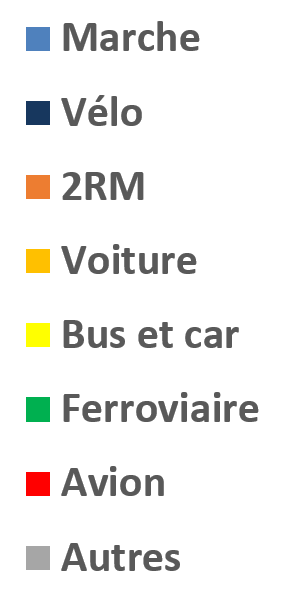 100-1000 km
100
Distance (km)
10-100 km
10
1-10 km
1
0-1 km
Avec amont 
et traînées*
TRAJETS
TEMPS
DISTANCES
EMISSIONS
Répartition des caractéristiques de mobilité par classe de distance
6
*traînées de condensation de l’aérien (voir détails en commentaire en page 3)
Voir la même figure avec 7 classes de distance en page 34
05/11/2024
Table des matières
[Speaker Notes: Comment se déplacent les Français ?👉 Sur quelles distances de déplacement ?👉 Avec quels modes de transport ?👉 Quels chiffres en nombre de déplacements, en temps de transport, distances et émissions ?
C'est à ces questions que cherche à répondre ce graphique.

Chaque colonne représente un critère différent, avec la somme des bulles qui fait 100 %.Et dans chaque bulle, on voit la répartition entre modes de transport.1) Nombre de déplacements👉 La 1ère colonne représente le nombre de déplacements, et on voit que l'immense majorité d'entre eux sont relativement courts👉 Ainsi 17 % font moins de 1 km et sont majoritairement effectués à pied, et 54 % font entre 1 et 10 km👉 Seulement 1,5 % font plus de 100 km, dont 0,1 % qui font plus de 1000 km et qui sont majoritairement faits en avion👉 Ailleurs, entre 1 et 1000 km, c'est la voiture qui prédomine 2) Temps de transport👉 Les trajets les plus courts en distance étant les plus courts aussi en durée, leur part dans le total des temps de transport est plus limitée qu'en nombre de déplacements👉 Les déplacements de moins de 10 km représentent ainsi 42 % des temps de transport (contre 71 % en nombre, cf point 1)👉 Bien que très rares (0,1 % en nombre), les trajets à plus de 1000 km mobilisent 2,6 % des temps de transport3) Distances de transport👉 Les déplacements les plus courts étant aussi les plus lents, leur poids est encore plus réduit en distances qu'en temps👉 Les déplacements de moins de 10 km représentent ainsi 13 % des distances totales parcourues par les Français👉 Au contraire, un peu plus de 20 % des distances se font sur des trajets de plus de 1000 km4) Emissions directes de CO2👉 On retrouve ici une grande proximité avec la répartition en km parcourus👉 Plus on fait de km et plus on émet, à moins que ces distances soient faites à pied, à vélo ou en transports en commun👉 On voit ainsi la prédominance de la voiture dans les émissions, complétée par l'avion sur les plus longues distances5) Emissions de CO2 avec amont et traînées 👉 Ici l'amont de production de l'énergie (carburants ou électricité) est pris en compte, et un facteur 2 est appliqué à l'aérien pour prendre en compte ses effets hors CO2 (trainées de condensation, NOx...)👉 Cela donne plus de poids dans les émissions à l'aérien et aux trajets à (très) longue distance, où l'avion est fortement utilisé

Lien vers le post LinkedIn dédié : https://www.linkedin.com/feed/update/urn:li:activity:7237360406036377600/]
Part des différents modes selon les caractéristiques de mobilité
Avec amont 
et traînées*
TRAJETS
TEMPS
DISTANCES
EMISSIONS
Part des modes selon le critère : nombre de trajets, temps de transport, distances parcourues, émissions de gaz à effet de serre
7
*traînées de condensation de l’aérien (voir détails en commentaire en page 3)
05/11/2024
Table des matières
[Speaker Notes: Ce graphique montre la part des différents modes de transport selon :
👉 Le nombre de déplacements👉 Les temps de transport👉 Les distances parcourues👉 Les émissions directes de gaz à effet de serre👉 Les émissions, en ajoutant l'amont de production des carburants, et les traînées de condensation de l’aérien (voir détails en commentaire de la page 3 sur ce périmètre)On y voit / retrouve une large prédominance de la voiture👉 Avec quasiment 2/3 de la mobilité, aussi bien en nombre de déplacements (64 %), de temps de transport (62 %) et de distances parcourues (65 %)👉 Et 79 % ou 69 % des émissions selon le périmètre retenu pour les émissions de gaz à effet de serreLe 2ème mode de transport correspond à la marche…👉 … si l’on raisonne en nombre de déplacements (24 %) ou encore en temps de transport (15 %), sans même compter ici la marche en intermodalité avec d’autres modes👉 Pourtant, ce mode est beaucoup trop peu pris en compte dans les débats ou politiques publiques, par rapport à la place qu’il occupe dans les mobilités👉 Au vu des courtes distances de ses trajets, sa part reste cependant faible dans les distances parcourues (1,5 %)Le 2ème mode de transport est l’avion…👉 … si on raisonne en distances (19,5 %) ou en émissions (17 % ou 27 % selon le périmètre retenu)👉 Ces parts sont particulièrement élevées en rapport au faible usage de l’avion au global, avec seulement 0,1 % des déplacementsDerrière ces modes, on trouve :👉 Les transports en commun ferroviaires et routiers, qui additionnés représentent 8 % des déplacements, quasiment 17 % des temps de transport (porte-à-porte), 11,3 % des distances parcourues et moins de 2 % des émissions👉 Le vélo représente 2,5 % des déplacements (avant Covid, probablement autour de 3,5 % actuellement), 2 % des temps de transport et 0,5 % des distances👉 Les 2-roues motorisés représentent au maximum 1 % de la mobilité quelque soit le critère considéré

Lien vers le post LinkedIn qui évoque ces parts des différents modes de transport : https://www.linkedin.com/feed/update/urn:li:activity:7256939652710830080/]
Parts modales selon la distance
Part des différentes modes de transport selon les classes de distances
8
05/11/2024
Table des matières
[Speaker Notes: Quelle est la part des différents modes de transport en France selon la distance à parcourir ?Il y a deux modes concentrés sur la courte distance👉 La marche 🚶 est le mode dominant pour les très courtes distances, avec 82 % de part modale pour les trajets de 0 à 1 km, puis elle décline (44 %, 13 % et 3 % pour les intervalles suivants)👉 Le vélo 🚲 atteint 4 % de part modale maximum sur les intervalles 1-2 km et 2-5 km (l’enquête est de 2019, c’est sûrement un peu plus désormais)On peut voir au contraire un mode concentré sur la longue distance👉 Sans surprise, l’aérien ✈ est le mode principal quand on dépasse les 1000 km à parcourir et c’est quasiment le seul mode au-delà de 5000 km👉 La catégorie "Autres" dans la figure correspond surtout au bateau 🚢, dont la part reste cependant difficile à interpréter avec précisionAu milieu, on voit plusieurs modes en concurrence sur les mêmes distances👉 La voiture 🚗 est le mode principal de 1 à 1000 km et atteint 91 % de part modale sur les 100-200 km👉 Les 2-roues motorisés (2RM) 🛵 ont un usage maximum sur la tranche 10-20 km où ils atteignent quasiment 2 % de part modale👉 Le ferroviaire 🚊 (au sens large : du tramway au TGV) est présent sur une forte gamme de distances et atteint 23 % sur la tranche 500-1000 km👉 Les bus et cars 🚌 sont présents sur les mêmes gammes de distances, mais sont les plus forts sur la tranche 2-5 km où ils représentent quasiment 7 % de part modalePour ces transports en commun, les différences sont très fortes entre habitants des communes rurales et denses (2 figures du bas)👉 Pour le ferroviaire, sur la tranche 500-1000 km, la part est de 10 % pour les habitants des communes rurales et 34 % pour les communes denses👉 Pour les bus et cars, leur part monte à 3,5 % pour le rural entre 5 et 20 km, tandis que la part atteint 12 % pour les communes denses sur les 2-5 kmCes graphiques mettent en évidence le rôle prédominant qu’a pris la voiture, sorte de couteau suisse de la mobilité, en dominant de 1 à 1000 km, surtout quand on sort des zones denses.Pour contester cette hégémonie, pour l’instant c’est la marche et l’avion qui lui résistent le mieux sur les très courts et très longs trajets…👉 La marche est à promouvoir autant que possible mais son potentiel de développement restera limité👉 L’avion doit être davantage évité pour limiter les consommations de ressourcesLes meilleurs espoirs pour remplacer la voiture sont donc👉 Le vélo sur les courtes distances, avec un fort potentiel de quasiment x10 dans les scénarios les plus ambitieux👉 Les transports en commun qui ont un potentiel de faire x2 d'ici 2050Et comme ces reports modaux ne suffiront pas pour atteindre les objectifs climatiques, il faudra aussi👉 Favoriser l’usage de véhicules plus sobres, plus partagés, électriques👉 Et modérer les distances parcourues, car les trajets les plus courts sont les moins émetteurs, et de manière à éviter l'avion et favoriser la marche et le vélo

Lien vers le post LinkedIn dédié (avec une mise en page légèrement différente de la figure) : https://www.linkedin.com/feed/update/urn:li:activity:7247139792855920640/]
Caractéristiques des mobilités par motifs de déplacements
Déplacements
Temps
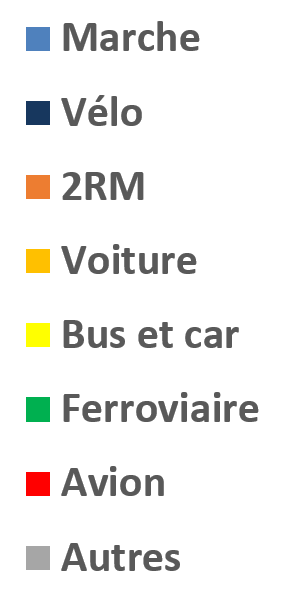 Distances
Emissions 
directes
Emissions avec amont et traînées
9
Compléments par motifs en pages 16-20
05/11/2024
Table des matières
[Speaker Notes: Quels sont les principaux motifs de déplacements des Français, en nombre, en distances ou en émissions ?La figure ci-dessous donne des réponses👉 Pour 10 motifs de déplacement différents👉 Avec chaque ligne qui fait 100 % au total, en termes de nombre de déplacements, temps de transport, distances et émissions (voir détails en commentaire)👉 A l’intérieur de chaque bulle, on a le % que représente le motif puis les modes utilisésSi on prend la 1ère colonne et qu’on détaille son contenu...Motif "Etudes" (école, collège, lycée, université) 👉 Ce motif représente 7,6 % des déplacements, 6,3 % des temps de transport, 2,8 % des distances parcourues et moins de 2 % des émissions de la mobilité des Français👉 On remarque une répartition modale bien plus équilibrée que pour les autres motifs, en raison de la plus faible part de la voiture chez les plus jeunesMotifs "Professionnel"👉 Cela regroupe aussi bien le domicile-travail que les déplacements dans le cadre du travail👉 Au vu du découpage retenu, c’est le principal motif avec de 21 à 33 % du total selon le critère retenu (nombre, distance, émissions…)Des déplacements courts👉 Certains motifs de déplacement sont plutôt locaux, et représentent une part bien plus forte en nombre de déplacements qu’en émissions👉 C’est le cas du motif "Etudes" ou du motif "Achats", avec une distance moyenne de 6 km environ👉 Mais c'est aussi le cas dans une moindre mesure des motifs "Sport" (regroupant le fait d’aller au sport et les promenades, d’où les fortes parts de la marche et du vélo) ou les motifs de soins et procédures administrativesDes déplacements longs👉 Au contraire, certains déplacements sont rares mais lointains👉 C’est bien sûr le cas des "Vacances", qui représentent 0,5 % des déplacements mais 22 % des distances et 17,5 ou 23 % des émissions selon le périmètre👉 C’est en partie le cas du motif de "Visite" à des amis ou à la famille, qui regroupe des déplacements lointains en avion, mais aussi des déplacements courts réalisés à pied… et ce motif représente 15 % des émissions, derrière les motifs professionnels et les vacancesTous ces motifs n'impliquent pas les mêmes contraintes👉 Celles d'emporter des charges ou des enfants, de parcourir de longues distances ou non, d'être combinés à d'autres déplacements (tous ne sont pas forcément des allers-retours, ils peuvent être inscrits dans des boucles de 3 ou 4 déplacements ou plus)... ce qui peut expliquer des différences dans les parts modales👉 Mais aussi contraintes dans le besoin (ou le choix) de se déplacer. En effet, certains déplacements sont pour partie subis (professionnels, achats...) quand d'autres sont davantage choisis (vacances, loisirs, sport...)De quoi poser de belles questions pour👉 Côté environnemental, aller vers des mobilités plus durables selon ces différents niveaux de contraintes👉 Côté social, faciliter la baisse des déplacements subis, ou du moins les temps de transport et distances associés...!


Lien vers le post LinkedIn dédié : https://www.linkedin.com/feed/update/urn:li:activity:7249313431688736768/]
Trajets et emissions par quartile de revenu
Nombre de déplacements
Emissions directes
Q1 => Q4
Q1 => Q4
10 000
10 000
x 5
2 000 km+
2 000 km+
x 3,1
500-2000 km
500-2000 km
1 000
1 000
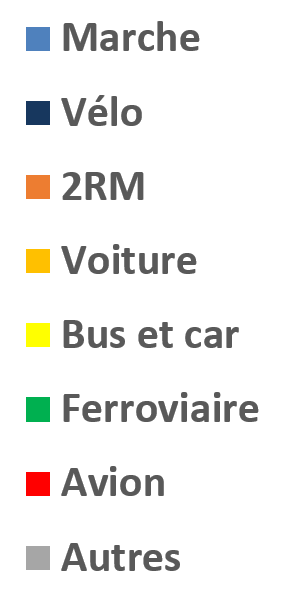 100-500 km
100-500 km
100
100
Distance (km)
Distance (km)
x 1,6
20-100 km
20-100 km
x 1,4
5-20 km
5-20 km
10
10
=
1-5 km
1-5 km
1
1
x 0,7
0-1 km
0-1 km
Q1
Q2
Q3
Q4
Q1
Q2
Q3
Q4
Quartiles de revenus
Quartiles de revenus
10
Compléments par quartiles de revenus en pages 21-22
05/11/2024
Table des matières
[Speaker Notes: Quelles sont les inégalités d’émissions dans la mobilité selon les revenus ?Les graphiques disponibles montrent ces inégalités 👉 En proportion du nombre de déplacements, des distances parcourues (voir pages de détails par revenus) et des émissions directes de CO2👉 En fonction du quartile de revenus (Q1 pour le quart des ménages aux plus faibles revenus, Q4 pour les plus aisés)👉 Et pour différentes classes de distances➡️ On y observe des inégalités qui évoluent fortement avec les distances👉 Pour les trajets inférieurs à 1 km, les personnes aux plus faibles revenus font plus de trajets très courts que le quartile des plus aisés👉 Au fur et à mesure des distances, les plus aisés ont en proportion un nombre de trajets, des distances et des émissions de plus en plus fortes👉 Pour les déplacements supérieurs à 100 km dans leur globalité, les personnes les plus aisées (Q4) font de l’ordre de 3,1 fois plus de déplacements, 3,6 fois plus de distances et ont 3,7 fois plus d’émissions que le Q1➡️ Les écarts entre Q1 et Q4 ne sont pas les mêmes en nombre de déplacements, en distances ou en émissions, notamment parce que👉 Sur les plus de 100 km dans leur globalité, les distances par trajet sont plus élevées pour le Q4 que le Q1👉 Les émissions de CO2 par km parcouru par le 1er quartile sont en moyenne plus faibles que les autres quartiles, surtout sur les trajets du quotidien👉 La part de la marche et des bus et cars y est en effet plus élevée que pour les Q2-Q4👉 Et le remplissage moyen des véhicules est plus élevé pour le 1er quartile de revenusCes différences s’expliquent en particulier par une moindre possession de voiture pour le 1er quartile👉 On peut notamment voir dans d’autres fichiers de l’enquête mobilité des personnes des chiffres par décile de revenus👉 Le nombre moyen de voitures par ménage est de 0,7 voiture par ménage pour le 1er décile, et monte à environ 1,4 voiture par ménage à partir du 6ème décile (donc pour la moitié la plus aisée de la population)➡️ Sur les mobilités à longue distance👉 C’est surtout le nombre de déplacements à longue distance qui varie : plus on est aisé et plus on voyage souvent et loin👉 Ces inégalités concernent tous les modes de longue distance (voiture, train, avion), plus utilisés chez les plus aisés, à l’exception des cars➡️ Au global, on a donc en termes d’émissions👉 15 % des émissions directes de CO2 de la mobilité pour le 1er quartile de revenus (Q1)👉 21 % pour le Q2 et 29 % pour le Q3👉 35 % pour le quartile aux revenus les plus élevés (Q4)Ces inégalités sont légèrement plus fortes à 14 % / 20 % / 29 % / 37 % avec le périmètre où l’on ajoute les émissions liées à la production des carburants, ainsi que les traînées de condensation de l'aérien.➡️ Des chiffres qui illustrent à la fois les inégalités👉 D’accès à la mobilité selon les revenus👉 Dans la répartition des émissions, et la nécessité d’un juste partage des efforts de transition

Lien vers le post LinkedIn dédié : https://www.linkedin.com/feed/update/urn:li:activity:7242459475742277632/]
Trajets et emissions par densité de commune de résidence
Nombre de déplacements
Emissions directes
Rural vs. Dense
10 000
10 000
+50 %
2 000 km+
2 000 km+
500-2000 km
500-2000 km
1 000
1 000
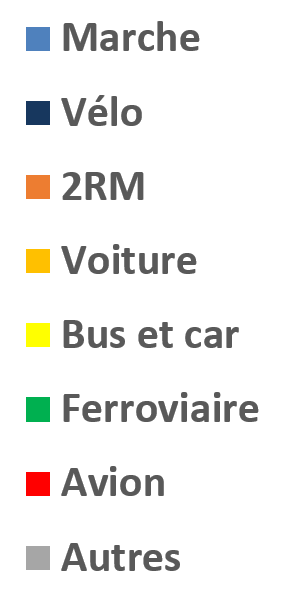 100-500 km
100-500 km
100
100
Distance (km)
Distance (km)
x 2
20-100 km
20-100 km
5-20 km
5-20 km
10
10
1-5 km
1-5 km
1
1
x 2
0-1 km
0-1 km
Rural
Intermédiaire
Dense
Rural
Intermédiaire
Dense
Densité commune de résidence
Densité commune de résidence
11
Compléments par densité de commune de résidence en pages 23-32
Classes de densité Insee : communes rurales (33 % population), intermédiaire (28 %) et denses (38 %) ; données EMP 2019
05/11/2024
Table des matières
[Speaker Notes: Quelles sont les différences de mobilité entre habitants des communes denses et des communes rurales ?L'enquête mobilité des personnes (EMP) 2019 permet d'observer les pratiques de mobilité, les modes ou émissions selon la densité de commune de résidence.Les graphiques ci-dessous montrent ces caractéristiques selon les 3 catégories de communes de l'Insee (voir détails méthodo en commentaire) :👉 Densément peuplées (~38 % de la population)👉 De densité intermédiaire (~28 %)👉 Rurales ou peu denses (~33 %)Si les différences territoriales peuvent s’exprimer de multiples manières, la densité a un impact au moins 👉 Sur les distances parcourues : concentration de l’habitat, accessibilité des emplois, commerces, services… 👉 Sur la densité des flux de déplacement, ce qui va faciliter ou non les transports en communBien qu’il s’agisse ici de moyennes et avec seulement 3 catégories, des différences notables apparaissent dans les pratiques de mobilité.➡️ Des différences dans les distances des déplacements👉 Les déplacements courts sont plus nombreux dans les zones denses : il y a notamment 2 fois plus de déplacements de moins d’1 km par les habitants des communes denses que rurales👉 Les déplacements longs du quotidien sont au contraire plus fréquents pour les communes rurales, avec 2 fois plus de déplacements de 20-100 km que pour les communes denses👉 Enfin, les déplacements les plus longs sont plus fréquents pour les communes denses, avec environ +70 % de déplacements à plus de 500 km que pour les communes rurales➡️ Des différences dans les modes de transport utilisésPour une même catégorie de distance👉 La marche est plus utilisée dans les communes denses👉 Les tendances sont moins claires pour l’usage du vélo👉 La part des bus et cars est de l’ordre de 1 % en communes rurales et 9 % en communes denses pour les déplacements de 1-5 km, et respectivement 3,5 % et 5 % pour les déplacements de 5-20 km👉 La part du ferroviaire est de l’ordre de 10 fois plus élevée sur les déplacements 20-100 km en communes denses que rurales (23 et 2,3 %)➡️ Part des distances et émissions👉 En moyenne et sur l’année, les distances parcourues sont plus faibles (-15 %) pour les habitants des communes denses que rurales👉 Il en est de même pour les émissions (-36 % ou -27 % selon le périmètre retenu)👉 Les communes de densité intermédiaires ont parfois des caractéristiques intermédiaires entre dense et rural (modes, émissions), parfois non (temps de déplacement)

Lien vers le post LinkedIn dédié : https://www.linkedin.com/feed/update/urn:li:activity:7239912704361000962/]
Quelle sobriété des mobilités viser à l’avenir ?
Types de déplacements et de territoires
Modes dominants actuellement
10 000
10 000
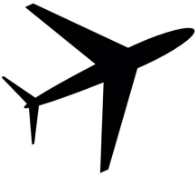 Intercontinental
Europe
1 000
1 000
International
National
Entre métropoles
Longue distance
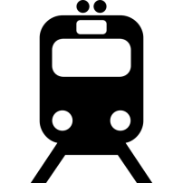 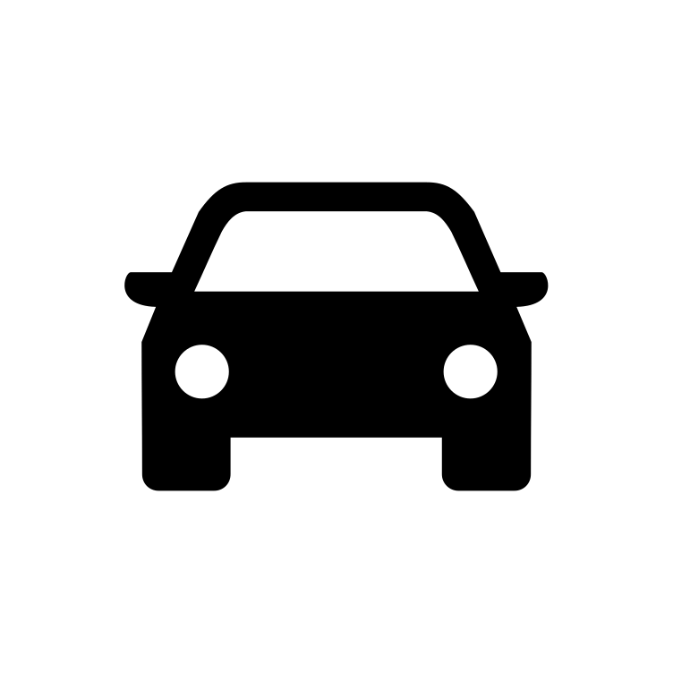 Distance (km)
Distance (km)
100
100
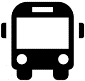 Courte distance
Périurbain
Zones
rurales
10
10
Petites 
villes
Villes 
moyennes
Métropoles
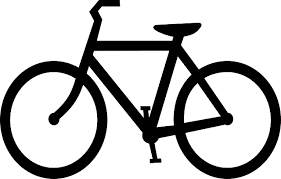 1
1
Centre
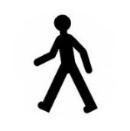 Très faibles
Très forts
Très faibles
(rural, ruelle…)
Très forts
(métropole, autoroute…)
Flux de déplacements
Flux de déplacements
12
05/11/2024
Table des matières
[Speaker Notes: L’animation, en lien avec la diapositive précédente sur la mobilité selon les territoires, présente progressivement quelles sont les pratiques de mobilité les plus sobres ou qu’il faudrait privilégier pour les différents types de trajets.

Le raisonnement et l’animation se décomposent en 3 temps :
1) La présentation des 2 axes du graphique et les types de trajets ou de territoires associés (ici à gauche)
2) La présentation des modes qui dominent actuellement sur ces types de déplacement (ici à droite)
3) L’évolution souhaitable des différents modes, ou les solutions les plus sobres et à privilégier selon les types de trajets (diapositive suivante à droite)

Dans les explications qui suivent, chaque tiret correspond généralement à un clic et donc une nouvelle étape dans la suite de l’animation.


1) Le graphique se présente selon 2 axes, qui déterminent fortement la possibilité de développer ou d’utiliser différents modes de transport :
- L’axe vertical des ordonnées donne les distances des trajets, avec une échelle logarithmique de manière à aller de moins d’1 km à 10 000 km ; on considère dans les enquêtes de mobilité qu’on est sur de la mobilité courte distance ou locale en-dessous des 80 km à vol d’oiseau du domicile, et sur de la longue distance au-delà.
- L’axe horizontal des abscisses représente la densité des flux de déplacements, de plus en plus forts vers la droite. Ainsi, les flux sont forts dans les zones les plus denses, au sein des grandes villes, ou encore entre les grandes villes, et à chaque fois qu’il y a des axes fortement empruntés voire congestionnés. Les flux sont en revanche bien plus faibles sur des axes peu fréquentés, que ce soit des ruelles pour les plus petites distances ou de petites routes de campagne ou de montagne.
- [en recliquant une fois, différents types de mobilités à longue distance apparaissent aussi]


2) Le graphique de droite présente les modes qui dominent actuellement nos mobilités, sur les différents types de trajets :
- L’avion domine au-delà des 1000 km parcourus.
- La marche domine, en-dessous de 1 km, en particulier en ville où la marche est davantage développée ; le vélo est également indiqué au-delà, même si aujourd’hui il ne domine pas sur ce segment de mobilité.
- Les transports en commun ont leur principal domaine de pertinence (d’usage, économique, environnemental…) là où les flux sont importants et peuvent être massifiés par du transport ferroviaire (développé en particulier à l’intérieur des métropoles ou entre les métropoles) ou sinon des transports en commun routiers (bus et cars).
- Partout ailleurs, c’est aujourd’hui la voiture qui domine, dès que les distances sont supérieures à 1 km, inférieures à 1000 km, et que les flux ne sont pas assez massifiés pour avoir déjà mis en place des transports en commun efficaces. Cette zone correspond à l’immense majorité de nos déplacements, illustrant le caractère de « couteau suisse de la mobilité » qu’apporte aujourd’hui la voiture, même au-delà de son domaine de pertinence…]
Quelle sobriété des mobilités viser à l’avenir ? (animation en PowerPoint)
Modes dominants actuellement
Solutions les plus sobres à développer
10 000
10 000
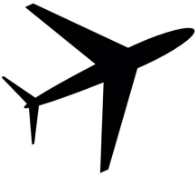 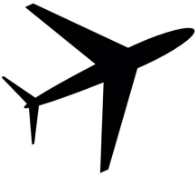 1 000
1 000
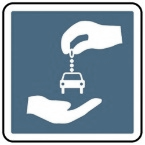 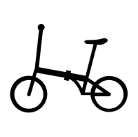 +
TGV
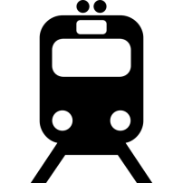 Car
Intercités
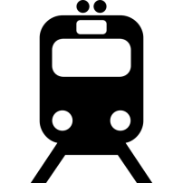 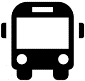 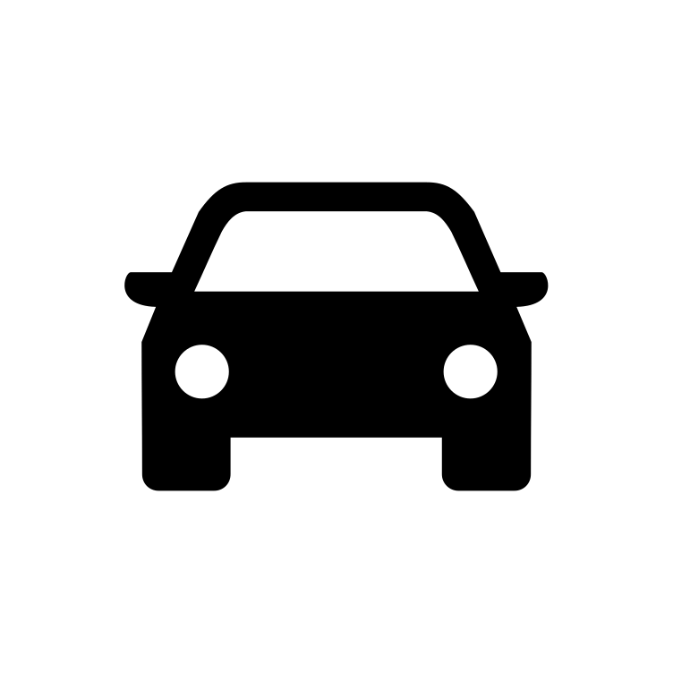 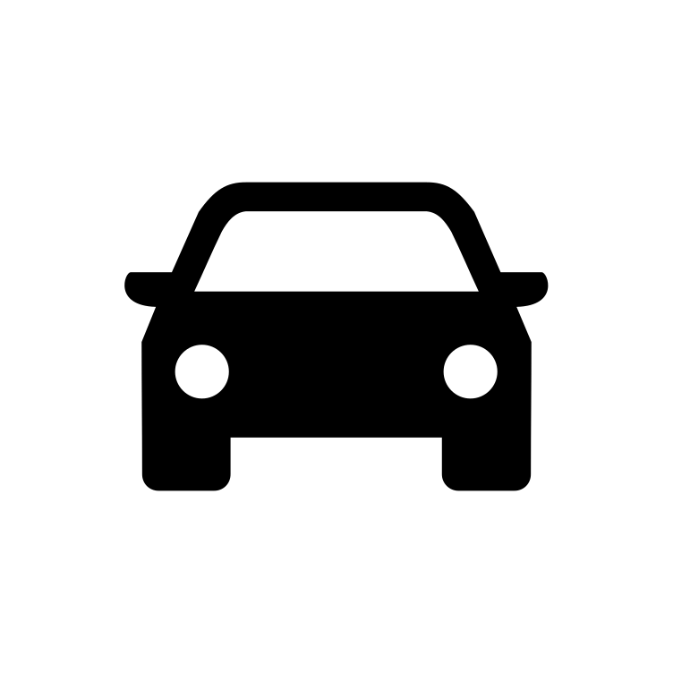 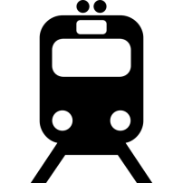 Distance (km)
Distance (km)
100
100
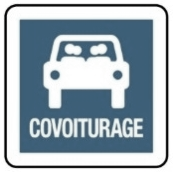 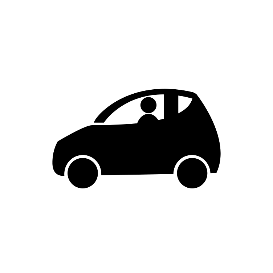 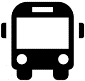 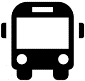 TER
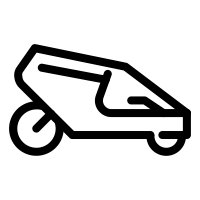 RER
10
10
Bus
Métro
Tramway
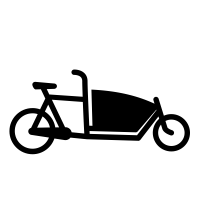 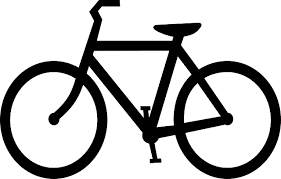 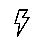 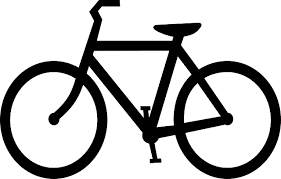 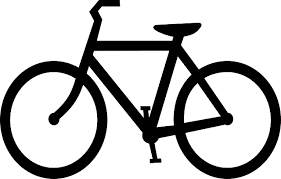 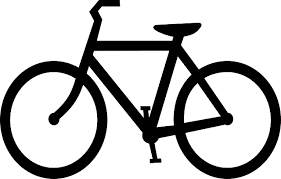 1
1
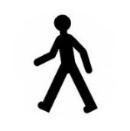 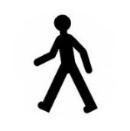 Très faibles
(rural, ruelle…)
Très forts
(métropole, autoroute…)
Très faibles
Très forts
Flux de déplacements
Flux de déplacements
13
05/11/2024
Table des matières
[Speaker Notes: SUITE : la figure de gauche est équivalente à celle de droite de la diapositive précédente (avec quelques détails dans les types de transports en commun), celle de droite s’anime pour faire apparaître les alternatives de mobilité les plus sobres sur les différents types de trajets

3) Quelles sont les alternatives les plus sobres ?
- MOBILITÉS ACTIVES. Sur les courtes distances, les mobilités actives peuvent largement se développer par rapport à la situation actuelle. 
C’est le cas pour la MARCHE, qui est trop souvent oubliée dans les débats, les politiques de mobilité ou les aménagements, alors que c’est le 2ème mode de transport derrière la voiture en nombre de déplacements et en temps de transport, et que c’est le mode le plus vertueux (en termes d’externalités), qui est à privilégier avant même le vélo et devant les transports motorisés. 
Aussi le VÉLO a de fortes marges de progression. Les Pays-Bas ont par exemple une pratique du vélo 10 fois plus élevée qu’en France. De plus, la diversification des vélos (vélos à assistance électrique, vélos cargo, vélos adaptés, etc.) permet d’étendre son domaine de pertinence et plus facilement convaincre d’anciens automobilistes.
- TRANSPORTS EN COMMUN. Quand les flux sont suffisants, les transports en commun peuvent être développés par rapport à la situation actuelle, en particulier pour le ferroviaire, qui est plus efficace d’un point de vue énergétique que les transports en commun routiers, mais qui trouve sa limite quand les flux deviennent trop faibles, où les bus et cars peuvent prendre le relai en raison de leur capacité de transport plus limitée.
- VOITURE. Dans un système de mobilité durable, la voiture individuelle (utilisée par une seule personne) est une inefficacité du système. Comme elle possède généralement 5 places, son domaine de pertinence correspond aux trajets covoiturés.
- VÉHICULES INTERMÉDIAIRES entre le vélo et la voiture. C’est lorsque les distances de transport deviennent trop importantes pour le vélo classique ou même à assistance électrique (notamment au-delà de 10 km), mais que les flux sont faibles et qu’il en est même difficile de covoiturer, c’est ici la zone de pertinence principale des véhicules intermédiaires entre le vélo et la voiture (speed-pedelecs, vélos-voitures, mini-voitures, vélomobiles, etc.). C’est donc en particulier dans les zones peu denses et en substitution à la voiture individuelle qui domine dans ces zones, que ces véhicules ont leur principale pertinence.
- AUTOPARTAGE. Sur la plus longue distance, l’autopartage ou la location de voiture peut avoir sa pertinence lorsque les transports en commun ne sont pas disponibles (notamment sur des flux faibles), pour les personnes qui n’ont pas de voiture personnelle, car utilisant au quotidien la marche, le vélo, les transports en commun, le covoiturage, ou encore les véhicules intermédiaires (qui sont peu adaptés pour la longue distance en raison de leur autonomie limitée). L’usage de ces mobilités au quotidien fait également de l’autopartage un très bon complément pour des trajets ponctuels du quotidien qui nécessitent une voiture.
- INTERMODALITÉ. Enfin, sur la longue distance, l’intermodalité (qui correspond à la combinaison de plusieurs modes pour un même trajet) peut aussi permettre d’utiliser les transports en commun sur ces trajets, comme cela peut aussi se faire sur d’autres trajets du quotidien. Cela peut notamment se faire avec un vélo pliant, du stationnement vélo en gare qui a un fort potentiel de développement, ou avec tout autre mode.
- AVION. Sur les plus longues distances, il n’y a pas d’alternative sobre qui permette d’atteindre le même niveau de service que le permet le transport aérien, à savoir par exemple partir à l’autre bout du monde pour quelques jours… Réduire le transport aérien demande avant tout de revoir la manière de voyager, pour des destinations plus proches ou en partant moins souvent pour les destinations les plus lointaines. En plus de cette modération des distances des voyages, d’autres modes de transport ou pratiques peuvent émerger sur la longue distance (trains de nuit ou trains de plusieurs jours, voyage à vélo, à pied, à la voile, …), mais avec des vitesses et des durées de voyage bien différentes, et donc des pratiques qui ne sont pas aussi massifiables que l’aérien actuellement.

CONCLUSION
On peut remarquer :
- Qu’il n’y a pas de solution magique, qui peut remplacer la place dominante de la voiture individuelle actuellement.
- Chaque alternative à la voiture individuelle prise isolément (le vélo, le covoiturage, le train, la marche…) a de fortes limites, et c’est la combinaison des alternatives qui importe pour permettre à une personne ou un ménage de se séparer de la voiture, ou d’en avoir un usage plus raisonné. C’est la multimodalité (usage de différents modes selon les trajets, selon les besoins).
- Aussi la voiture ne disparaît pas dans un tel système de mobilité durable, mais trouve une place bien plus limitée.
- Enfin, bien qu’un même territoire puisse accueillir différentes solutions de mobilité, tous les territoires n’ont pas les mêmes alternatives les plus pertinentes pour des mobilités plus sobres et vertueuses (d’un point de vue climat, consommations de ressources, d’espace, activité physique, vitesse / distances / temps de transport, coût, etc.).

Remarques complémentaires : 
- Depuis le bas vers le haut, on a des modes de transport de plus en plus rapides, qui permettent de faire des distances de plus en plus importantes. Les modes moins rapides étant généralement moins consommateurs de ressources et d’énergie, la modération des distances de transport (le facteur de demande de transport) est aussi un objectif à poursuivre pour limiter les impacts environnementaux de nos mobilités et faciliter l’usage de modes plus lents et moins impactants.
- De la gauche vers la droite, notamment pour les distances intermédiaires, l’augmentation des flux va de modes de transport individuels à des véhicules et modes de plus en plus massifiés. Ainsi il y a une gradation depuis les véhicules intermédiaires (souvent 1 à 3 places) vers la voiture (souvent 5 places), puis les bus et cars (de l’ordre de 50 places) puis le transport ferroviaire (souvent plusieurs centaines de places)

- La présentation progressive des différents modes a tendance à se faire dans le sens d’une HIÉRARCHIE DES MODES, depuis les plus vertueux vers les moins vertueux (notamment en termes de consommation de ressources, et du coup d’énergie, d’émissions de CO2, de pollutions, etc.). 
Jusqu’à maintenant, la hiérarchie a souvent été de privilégier largement la voiture, devant les transports en commun (notamment dans les zones denses, où la voiture devient inefficace), plus récemment le vélo, puis la marche reste trop peu prise en compte dans les politiques de mobilités.
Cette hiérarchie devrait être renversée, la marche étant le mode le plus vertueux et à privilégier, devant le vélo, puis les transports en commun ferroviaires puis routiers, puis la voiture partagée, et enfin la voiture individuelle et l’avion qui sont à éviter autant que possible dans un système de mobilité qui vise la sobriété en ressources.

Lien vers le post LinkedIn dédié : https://www.linkedin.com/feed/update/urn:li:activity:7153292590816120833/]
Quelle sobriété des mobilités viser à l’avenir ?
Modes dominants actuellement
Solutions les plus sobres à développer
10 000
10 000
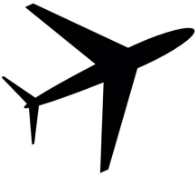 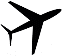 1 000
1 000
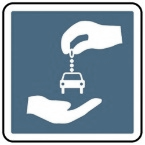 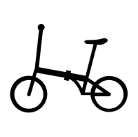 +
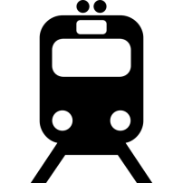 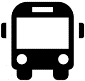 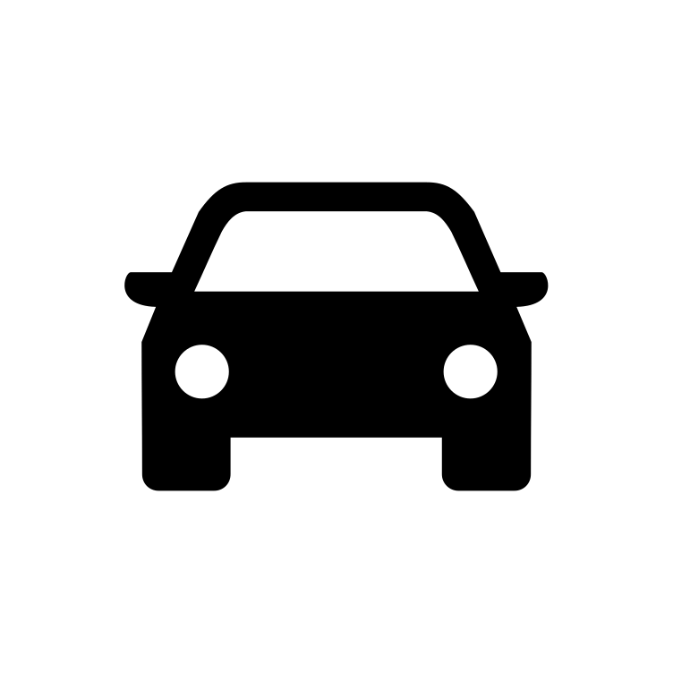 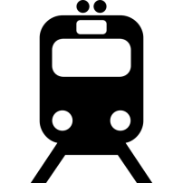 Distance (km)
Distance (km)
100
100
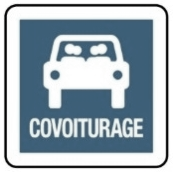 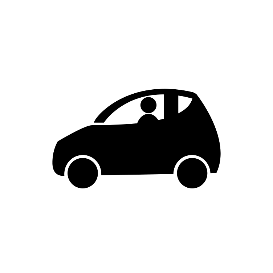 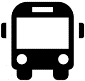 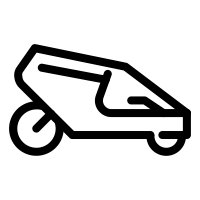 10
10
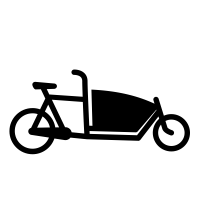 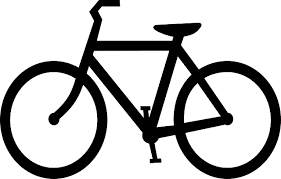 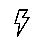 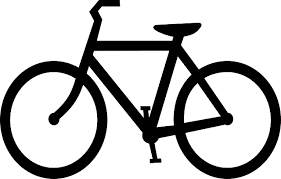 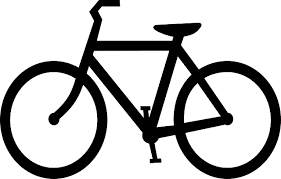 1
1
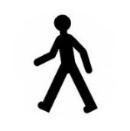 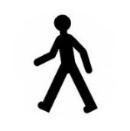 Faibles
Forts
Faibles
Forts
Flux de déplacements
Flux de déplacements
14
Animation à voir et télécharger sur ce lien ou sur LinkedIn
05/11/2024
Table des matières
[Speaker Notes: Figure définitive, sans animation.

Lien vers le post LinkedIn dédié : https://www.linkedin.com/feed/update/urn:li:activity:7153292590816120833/]
Quelques enseignements de l’analyse
Sur l’analyse par distances
Nombre, temps, distances, émissions : des critères à bien choisir selon le sujet, l’analyse, les externalités, etc.
71 % des déplacements font moins de 10 km, mais 85 / 87 % des émissions sont au-delà de 10 km
La voiture est le mode principal de 1 à 1000 km
Sur l’analyse par motifs
Un poids fort des déplacements professionnels (21 à 33 % selon les critères)
Pour les émissions, suivent les motifs de vacances (± 20 %) et visite (15 %)
Sur l’analyse par quartiles de revenus
Une progressivité des émissions avec les revenus : 15 % pour le Q1, puis 21 %, 29 % et 35 % pour le Q4
Des inégalités plus fortes sur la longue distance que sur les mobilités locales
Sur l’analyse par densité de commune de résidence
Plus de déplacements courts (x2 pour 0-1 km) et longs (> 1000 km) pour les habitants des communes denses
Plus de déplacements longs du quotidien (x2 pour le 10-100 km) pour les ruraux
Une progressivité dans le partage modal depuis le rural vers les communes denses (plus de marche, de transports en commun)
15
05/11/2024
Table des matières
Mobilité par motifs
Figure récapitulative – Caractéristiques par motifs (rappel p9)
Détails par classes de distances pour déplacements / temps / distances (p17-19)
Tableau de caractéristiques des déplacements par motif (p20)
16
05/11/2024
Table des matières
[Speaker Notes: Voir les explications sur les motifs de déplacement en commentaire de la page 9.]
Nombre de trajets par motif
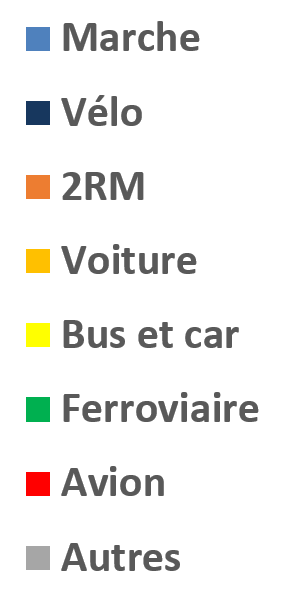 Global
1000 km +
100-1000 km
10-100 km
1-10 km
0-1 km
17
Voir explications sur les motifs de déplacement en commentaire de la page 9
05/11/2024
Table des matières
[Speaker Notes: Voir les explications sur les motifs de déplacement en commentaire de la page 9.]
Temps de déplacement par motif
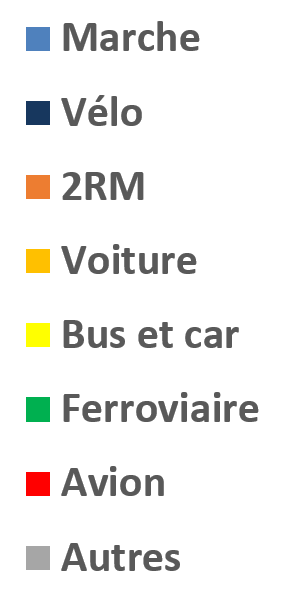 Global
1000 km +
100-1000 km
10-100 km
1-10 km
0-1 km
18
Voir explications sur les motifs de déplacement en commentaire de la page 9
05/11/2024
Table des matières
[Speaker Notes: Voir les explications sur les motifs de déplacement en commentaire de la page 9.]
Distances parcourues par motif
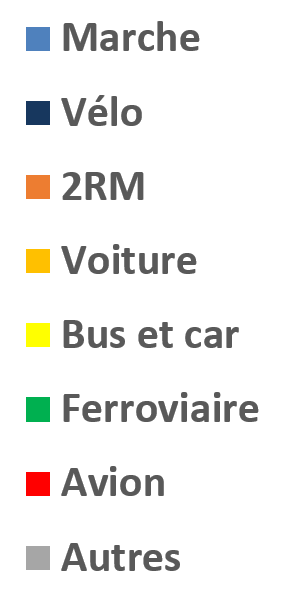 Global
1000 km +
100-1000 km
10-100 km
1-10 km
0-1 km
19
Voir explications sur les motifs de déplacement en commentaire de la page 9
05/11/2024
Table des matières
[Speaker Notes: Voir les explications sur les motifs de déplacement en commentaire de la page 9.]
Caractéristiques des déplacements par motifs
Caractéristiques des déplacements par motif
20
Voir explications sur les motifs de déplacement en commentaire de la page 9
05/11/2024
Table des matières
[Speaker Notes: Voir les explications sur les motifs de déplacement en commentaire de la page 9.]
Mobilité par quartiles de revenus
Trajets et émissions par quartile de revenus (rappel p10)
 Trajets et distances par quartile de revenus (p22)
21
05/11/2024
Table des matières
[Speaker Notes: Voir les explications sur les quartiles de revenus en commentaire de la page 10.]
Trajets et distances par quartile de revenu : répartition et modes
Nombre de déplacements
Distances
10 000
10 000
2 000 km+
2 000 km+
500-2000 km
500-2000 km
1 000
1 000
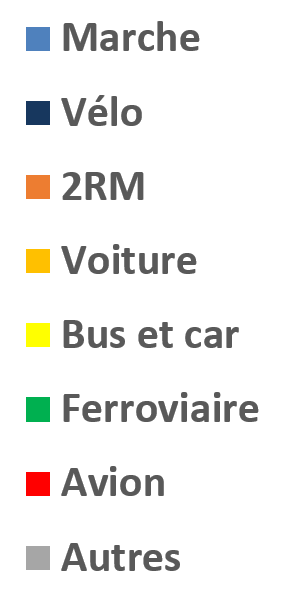 100-500 km
100-500 km
100
100
Distance (km)
Distance (km)
20-100 km
20-100 km
5-20 km
5-20 km
10
10
1-5 km
1-5 km
1
1
0-1 km
0-1 km
Q1
Q2
Q3
Q4
Q1
Q2
Q3
Q4
Quartiles de revenus
Quartiles de revenus
22
Voir explications sur les quartiles de revenus en commentaire de la page 10
05/11/2024
Table des matières
[Speaker Notes: Voir les explications sur les quartiles de revenus en commentaire de la page 10.]
Mobilité par densité de commune
Figures avec 5 classes de distance (pages 24-25)
Animation des figures avec 7 classes de distance (pages 26-29)
Figures avec 3 puis 4 caractéristiques combinés (pages 30-31)
Tableau des chiffres clés par territoires (page 32)
23
05/11/2024
Table des matières
[Speaker Notes: Voir les explications sur la mobilité selon la densité de commune de résidence en commentaire de la page 11.]
Nombre et distances de déplacements : répartition et modes
Nombre de déplacements
Distances parcourues par mode
10 000
10 000
1000 km +
1000 km +
1 000
1 000
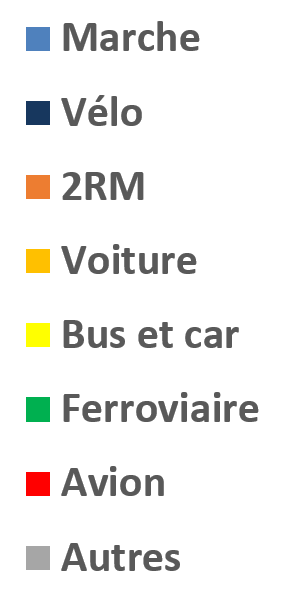 100-1000 km
100-1000 km
100
100
Distance (km)
Distance (km)
10-100 km
10-100 km
10
10
1-10 km
1-10 km
1
1
0-1 km
0-1 km
Rural
Intermédiaire
Dense
Rural
Intermédiaire
Dense
Densité commune de résidence
Densité commune de résidence
24
Voir explications sur ces chiffres selon la densité de commune de résidence en commentaire de la page 11.
Voir aussi les chiffres avec chaque colonne qui fait 100 %, dans la publication sur le site du SDES.
05/11/2024
Table des matières
[Speaker Notes: Voir les explications sur la mobilité selon la densité de commune de résidence en commentaire de la page 11.

Et les chiffres avec 7 classes de distance dans les diapositives 26-29.]
Emissions des déplacements : répartition et modes
Emissions directes par mode
Emissions avec amont et traînées*
10 000
10 000
1000 km +
1000 km +
1 000
1 000
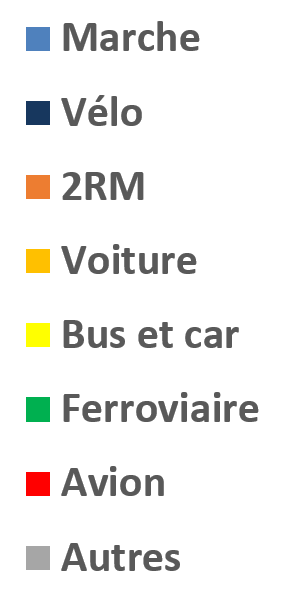 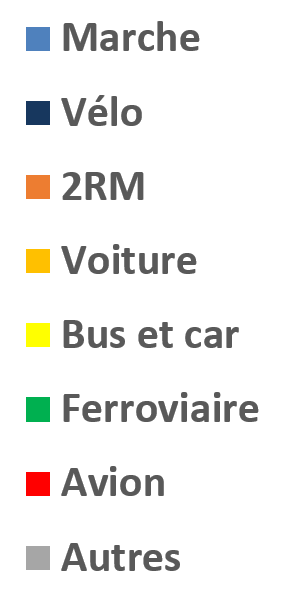 100-1000 km
100-1000 km
100
100
Distance (km)
Distance (km)
10-100 km
10-100 km
10
10
1-10 km
1-10 km
1
1
0-1 km
0-1 km
Rural
Intermédiaire
Dense
Rural
Intermédiaire
Dense
Densité commune de résidence
Densité commune de résidence
25
Voir explications sur ces chiffres selon la densité de commune de résidence en commentaire de la page 11.
Voir aussi les chiffres avec chaque colonne qui fait 100 %, dans la publication sur le site du SDES.
05/11/2024
Table des matières
[Speaker Notes: Voir les explications sur la mobilité selon la densité de commune de résidence en commentaire de la page 11.

Et les chiffres avec 7 classes de distance dans les diapositives 26-29.]
Densité de commune de résidence (1/4) - Nombre de déplacements
Nombre de déplacements
Modes utilisés par type de déplacement
10 000
10 000
2 000 km+
2 000 km+
500-2000 km
500-2000 km
1 000
1 000
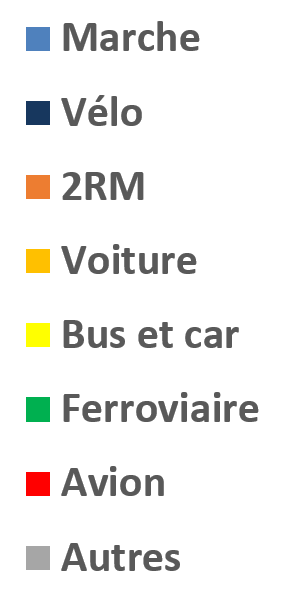 100-500 km
100-500 km
100
100
Distance (km)
Distance (km)
20-100 km
20-100 km
5-20 km
5-20 km
10
10
1-5 km
1-5 km
1
1
0-1 km
0-1 km
Rural
Intermédiaire
Dense
Rural
Intermédiaire
Dense
Densité commune de résidence
Densité commune de résidence
26
Voir explications sur ces chiffres selon la densité de commune de résidence en commentaire de la page 11.
Classes de densité Insee : communes rurales (33 % population), de densité intermédiaire (28 %) et denses (38 %).
05/11/2024
Table des matières
[Speaker Notes: Voir en mode diaporama pour l’animation de ces pages 26 à 29.

Voir explications sur ces chiffres selon la densité de commune de résidence en commentaire de la page 11.]
Densité de commune de résidence (2/4) - Nombre et distances
Modes utilisés par type de déplacement
Distances parcourues par mode
10 000
10 000
2 000 km+
2 000 km+
500-2000 km
500-2000 km
1 000
1 000
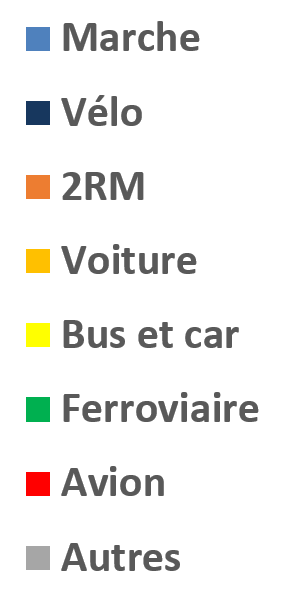 100-500 km
100-500 km
100
100
Distance (km)
Distance (km)
20-100 km
20-100 km
5-20 km
5-20 km
10
10
1-5 km
1-5 km
1
1
0-1 km
0-1 km
Rural
Intermédiaire
Dense
Rural
Intermédiaire
Dense
Densité commune de résidence
Densité commune de résidence
27
Voir explications sur ces chiffres selon la densité de commune de résidence en commentaire de la page 11.
Classes de densité Insee : communes rurales (33 % population), de densité intermédiaire (28 %) et denses (38 %).
05/11/2024
Table des matières
[Speaker Notes: Voir en mode diaporama pour l’animation de ces pages 26 à 29.

Voir explications sur ces chiffres selon la densité de commune de résidence en commentaire de la page 11.]
Densité de commune de résidence (3/4) - Distances et émissions
Distances parcourues par mode
Emissions directes par mode
10 000
10 000
2 000 km+
2 000 km+
500-2000 km
500-2000 km
1 000
1 000
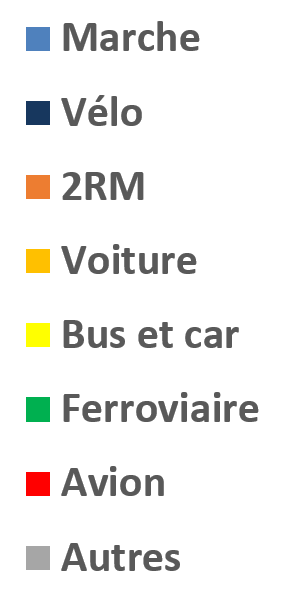 100-500 km
100-500 km
100
100
Distance (km)
Distance (km)
20-100 km
20-100 km
5-20 km
5-20 km
10
10
1-5 km
1-5 km
1
1
0-1 km
0-1 km
Rural
Intermédiaire
Dense
Rural
Intermédiaire
Dense
Densité commune de résidence
Densité commune de résidence
28
Voir explications sur ces chiffres selon la densité de commune de résidence en commentaire de la page 11.
Classes de densité Insee : communes rurales (33 % population), de densité intermédiaire (28 %) et denses (38 %).
05/11/2024
Table des matières
[Speaker Notes: Voir en mode diaporama pour l’animation de ces pages 26 à 29.

Voir explications sur ces chiffres selon la densité de commune de résidence en commentaire de la page 11.]
Densité de commune de résidence (4/4) - Emissions
Emissions directes par mode
Emissions avec amont et traînées
41,8 %
27,3 %
30,9 %
39,8 %
26,7 %
33,5 %
10 000
10 000
2 000 km+
2 000 km+
500-2000 km
500-2000 km
1 000
1 000
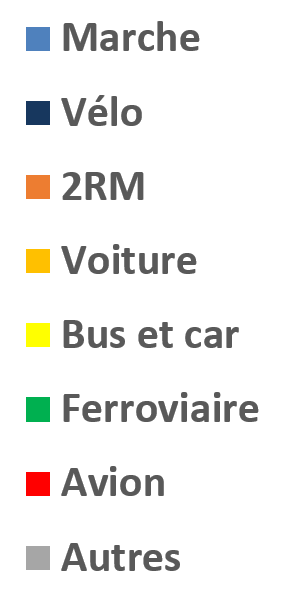 100-500 km
100-500 km
100
100
Distance (km)
Distance (km)
20-100 km
20-100 km
5-20 km
5-20 km
10
10
1-5 km
1-5 km
1
1
0-1 km
0-1 km
Rural
Intermédiaire
Dense
Rural
Intermédiaire
Dense
Densité commune de résidence
Densité commune de résidence
29
Voir explications sur ces chiffres selon la densité de commune de résidence en commentaire de la page 11.
Classes de densité Insee : communes rurales (33 % population), de densité intermédiaire (28 %) et denses (38 %).
05/11/2024
Table des matières
[Speaker Notes: Voir en mode diaporama pour l’animation de ces pages 26 à 29.

Voir explications sur ces chiffres selon la densité de commune de résidence en commentaire de la page 11.]
Déplacements, distances et émissions : répartition et modes
Déplacements par mode
Distances par mode
Emissions par mode
10 000
10 000
10 000
2 000 km+
500-2000 km
1 000
1 000
1 000
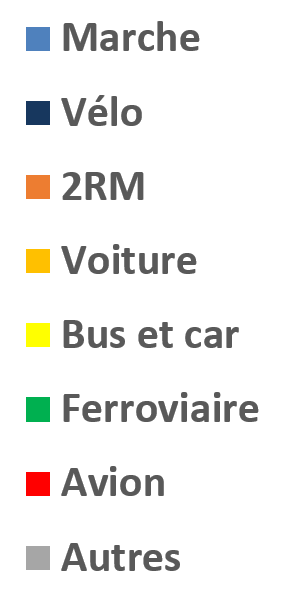 100-500 km
100
100
100
Distance (km)
20-100 km
5-20 km
10
10
10
1-5 km
1
1
1
0-1 km
Rural
Intermédiaire
Dense
Rural
Intermédiaire
Dense
Rural
Intermédiaire
Dense
Densité commune de résidence
30
Voir explications sur ces chiffres selon la densité de commune de résidence en commentaire de la page 11.
Classes de densité Insee : communes rurales (33 % population), de densité intermédiaire (28 %) et denses (38 %).
05/11/2024
Table des matières
[Speaker Notes: Voir explications sur ces chiffres selon la densité de commune de résidence en commentaire de la page 11.]
Déplacements, temps, distances et émissions : répartition et modes
Déplacements
Temps
Distances
Emissions
10 000
10 000
10 000
10 000
2 000 km+
500-2000 km
1 000
1 000
1 000
1 000
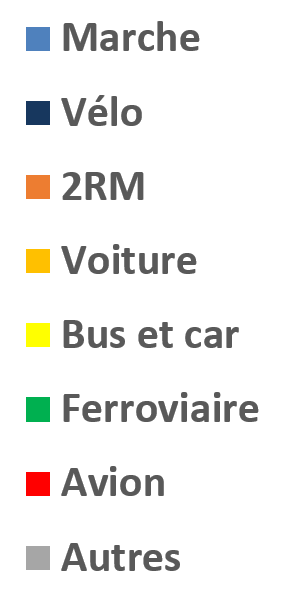 100-500 km
100
100
100
100
Distance (km)
20-100 km
5-20 km
10
10
10
10
1-5 km
1
1
1
1
0-1 km
Rural
Intermédiaire
Dense
Rural
Intermédiaire
Dense
Rural
Intermédiaire
Dense
Rural
Intermédiaire
Dense
Densité commune de résidence
31
Voir explications sur ces chiffres selon la densité de commune de résidence en commentaire de la page 11.
Classes de densité Insee : communes rurales (33 % population), de densité intermédiaire (28 %) et denses (38 %).
05/11/2024
Table des matières
[Speaker Notes: Voir explications sur ces chiffres selon la densité de commune de résidence en commentaire de la page 11.]
Synthèse des caractéristiques de mobilité, par densité de commune
32
Données complémentaires Les pratiques de mobilité des Français varient selon la densité des territoires
05/11/2024
Table des matières
[Speaker Notes: Voir explications sur les chiffres selon la densité de commune de résidence en commentaire de la page 11.]
Mobilité totaleavec 7 classes de distances
33
05/11/2024
Table des matières
Total (tous territoires) : répartition et modes
Répartition des caractéristiques de mobilité par classe de distance
10 000
2 000 km+
500-2000 km
1 000
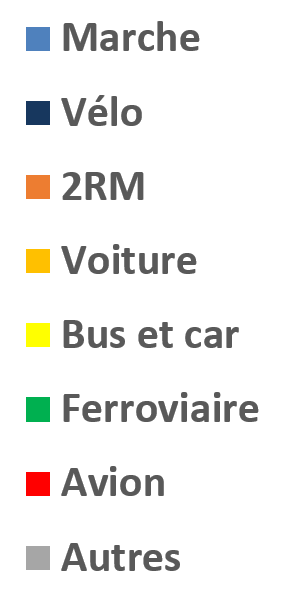 100-500 km
100
Distance (km)
20-100 km
5-20 km
10
1-5 km
1
0-1 km
Trajets
Temps
Distances
Emissions
Avec amont 
et traînées*
34
*traînées de condensation de l’aérien (voir commentaire en page 3)
Voir la même figure avec 5 classes de distance et les explications en page 7.
05/11/2024
Table des matières
[Speaker Notes: Voir la même figure avec 5 classes de distance et les explications en page 7.]
Total (tous territoires) : répartition et modes
10 000
2 000 km+
500-2000 km
1 000
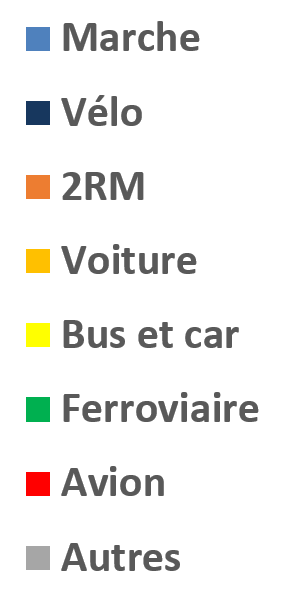 100-500 km
100
Distance (km)
20-100 km
5-20 km
10
1-5 km
1
0-1 km
Avec amont 
et traînées*
Avec amont 
et traînées*
Trajets
Temps
Distances
Emissions
Trajets
Temps
Distances
Emissions
35
*traînées de condensation de l’aérien (voir commentaire en page 3)
Voir la même figure avec 5 classes de distance et les explications en page 7.
05/11/2024
Table des matières
[Speaker Notes: Voir les mêmes figures (avec 5 classes de distance pour celle de droite) et les explications en pages 6 et 7.]